AD/HD in Girls and WomenTHE HIDDEN DISORDER
Patricia O. Quinn, M.D.
Director, National Center for Girls 
and Women with AD/HD
Washington, DC
www.ADDvance.com
[Speaker Notes: Good morning, I’m Dr. Patricia Quinn, and I’ve worked for 28 years in the areas of AD/HD and learning disabilities. For the past 8 years I’ve focused on gender differences in AD/HD, and founded the National Center for Gender Differences in AD/HD.  

More education is needed to help identify AD/HD in girls.  I’ve been very pleased to partner with Novartis beginning last spring to develop a survey that helped document some problems girls with AD/HD face. The survey was the first to document perceptions about gender differences in AD/HD among both boys and girls with the disorder, parents of children with the disorder, teachers and the general public. 

I’m here today to provide an overview of some of these gender differences and share some of the survey data, and how it reinforces some of the trends we’ve seen in the limited gender-based research that’s available.]
Historical Impact on Gender Issues
What we looked at 
and
What we looked for

pre-determined what we found
AD/HD IN FEMALESSeparating Fact from Fiction
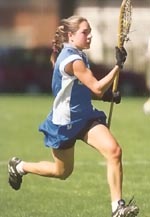 Many similarities between the 
    genders
“Phenotypic core of AD/HD 
    symptoms similar to what 
     has been observed in boys.”
Recent findings stress the 
    severity of disorder in females
More mood and anxiety disorders, 
    less conduct disorder
Preponderance of inattentive 
    symptoms
How are differences manifested?
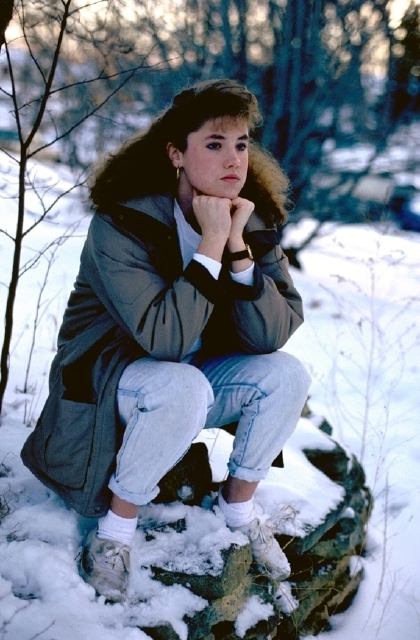 Self-blame, self-attribution
Low self-esteem, 
Demoralization,
Which moves into anxiety 
      and depression
Need to Rethink AD/HD in Females
Not as a “behavior disorder”
More as a “life management” 
   disorder
In males, much of focus is on 
    how they affect OTHERS

In females, we need to focus  
     on how SHE is affected
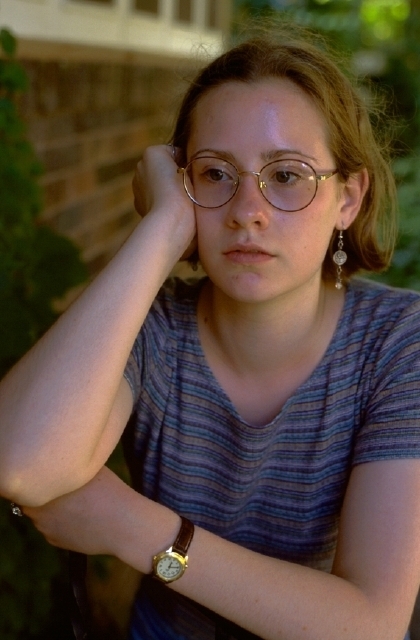 Need to investigate internalizing patterns
Internalizing patterns require much closer observation

Require self-report – most questionnaires are “other’s report”
Mitigating Circumstances(especially important in understanding why girls go undiagnosed)
Fewer AD/HD symptoms
Structured environment
High SES
No ODD or CD
High IQ
Social pressure/need for approval
Why Learn about AD/HD in Women?Undiagnosed AD/HD is a Significant Health Concern
2nd most common psychological problem in adults 
Affects 4 million women - most undiagnosed
Accidents/injuries
Abuse
Marital difficulties/sexual issues
Unplanned pregnancies 
Parenting problems – child with AD/HD
Poor self-esteem/depression/anxiety
Chronic stress disorders/fibromyalgia
Sleep disorders
Eating disorders
Outcomes of Chronic Stress
Chronic stress takes its toll physically and psychologically
Chronic anxiety or depression
AD/HD causes stress for the entire family
Spouses less tolerant of wife’s AD/HD
Fibromyalgia
Eating disorders
Chronic sleep deprivation
Consequences of Late Diagnosis In Women
Depressive symptoms
More stressed and anxious
More external locus of control
Lower self-esteem
Emotion-oriented vs. task-oriented coping
More psychological distress
Rucklidge & Kaplan, 1997;  Katz et al, 1998
Depression
Most common prior diagnosis is depression
Treatment for depression didn’t lessen disorganization and overwhelm
Bipolar disorder
Primary or secondary coexisting condition?
Girls Are More Likely To Say They Took Medication For Depression Before Taking Medication For AD/HD
N=161
5%
Boys
N=56
14%
Girls
BASE: Takes medicine to treat AD/HD
Q1515 (Children): Did you take medicine for any of the following conditions before you started taking AD/HD/AD/HD medicine?
Hormones and AD/HD in Women
Estrogen and the Brain
The brain is a target organ for estrogen
Estrogen has a profound effect on mood, mental states, and memory by acting on both monoamine and neurotransmitter mechanisms
Whenever estrogen falls below the “minimum brain estrogen requirement” brain dysfunction may result
Symptoms shared by women in low estrogen states
Depression
Sleep disturbance
Irritability
Anxiety
Panic
Memory deficits
Cognitive dysfunction
Hormonal Influence on AD/HD in Women
Puberty   
Increase in symptoms
PMS
Increased severity
Responds to SSRIs
Menopause
Cognitive impairments
Hormone Replacement Therapy
Pros and Cons
PMS and PMDD
New symptoms
75% of women experience some symptoms
10% severe enough to seek treatment
PMDD-extreme mood and behavior symptoms
Premenstrual magnification
Cause - estrogen receptor sensitivity and fluctuating levels of neurotransmitters
SSRI - 90% effective
Estrogen & Amphetamine Response in Females
Justice & deWit, 1999, 2000   Two studies:

1-	Pre-treatment with estradiol patches increased effect of 10 mg of amphetamine in follicular phase

2-	15 mg amphetamine administered during follicular and luteal phases - response greater during follicular phase showing response related to levels of estrogen
AD/HD and Eating Disorders
The AD/HD/ED connection is not difficult to understand. However, it is only within the last few years that the connection has been made and that certain individuals have called attention to this link. 

	While Dr. Nadeau and I became interested in AD/HD and ED in 1998, it was the work of Carolyn Piver Dukarm, MD that laid the groundwork for a greater understanding of both the diagnosis and treatment of ED in those with AD/HD. Much of this presentation is based on her work and book, Pieces of a Puzzle: The Link between Eating Disorders and AD/HD (Advantage Books, 2006)
Individuals with AD/HD overeat for many reasons including:

Feeling out of control and stressed by AD/HD symptoms
Stimulation (when bored)
Lack of control (once they start they can’t stop)
Lack of awareness of how much or why 
	they are eating
From Dukarm, Pieces of a Puzzle, 2006
In January 1998, AD/HDvance Magazine, co-published and co-edited by the Patricia Quinn, M.D., AND Kathleen Nadeau, Ph.D. sent readers an informal survey asking about problems of over-eating and eating disorders. The women who responded N=65  (ages 20 through 62) did not report a high incidence of eating disorders such as anorexia or bulemia, but did report problems with binge eating and compulsive over-eating.
Results of survey
Binge eating: 92% of women under 40 and 78% of women over 40
Purging: 25% Under 40; 12% over 40
Anorexia: 1/24 under 40; 1/41 over 40
Many women described a pattern of eating carbohydrates (sweets and starchy snacks) in the evening, not only as a means of reward, but also as a means self-calming or "self-medication”
More younger women (under 40) take stimulants 83% vs. 73% for those over 40 

	Younger women report stimulants are 
	more helpful in controlling their impulsive eating patterns
In 2002 in an unpublished pilot study, Dr. John Fleming described an investigation that he conducted at the Nutritional Disorders Clinic in Toronto, Ontario. While many clients who were self-referred to the clinic benefited from the weight reduction treatment program, there was a significant group that improved in some areas such as mood and energy level, but who could not lose weight easily and could not sustain dietary or lifestyle changes for longer than a few weeks.
Dr. Fleming studied a group of 50 clients who fell into this category. They did not meet the criteria for either anorexia or bulimia, but "clearly had disturbed eating habits, with typically no regularly planned meals or snacks, and an inability to follow dietary plans for any useful length of time." (p. 412 Gender Issues and AD/HD). As these clients were more carefully evaluated, it became clear that the incidence of undiagnosed AD/HD (AD/HD) was very high.
In fact, Dr. Fleming reported that approximately one third of the clients at their clinic met clinical criteria for a diagnosis of AD/HD. Dr. Fleming is careful to note that this statistic does not imply that most people with AD/HD have disordered eating, but rather that there is a "sub-population of individuals with disordered eating plays a major role in the etiology and maintenance of the disorder."
Eating disorders in an attention-deficit/hyperactivity disorder adult clinical sample (2004)
86 DSM-IV AD/HD patients out of 107 self-referred adults in a specialized center for AD/HD were interviewed to evaluate the lifetime prevalence of ED and other conditions. 

Nine AD/HD patients had eating disorders
Binge eating disorder (BED) was the most common diagnosis. 
The group with eating disorders presented a higher prevalence of other disorders (p=0.02). 
No significant differences were found on gender, age at assessment, schooling level and type of AD/HD.
CONCLUSIONS: 
AD/HD clinical samples may have a high prevalence of Binge Eating Disorder comorbidity. 
Patients with AD/HD and eating disorders may have a different comorbid profile.
Associations among overeating, overweight, and attention deficit/hyperactivity disorder
This study used structural equation modeling (SEM) in a sample of healthy adult women to test the predictions that AD/HD symptoms predict aspects of overeating, including binge eating and emotionally-induced eating, which in turn are positively correlated with Body Mass Index.
Davis, C., et al Eating Behavior.  2006; 7(3):266-74
Bulimia Nervosa and AD/HD: A Possible Role for Stimulant Medication
6 patients coexisting bulimia and AD/HD
Treated with dextroamphetamine
All 6 reported complete abstinence from binge eating after treatment
None discontinued treatment because of side effects
Dukarm, C. Journal of Women’s Health. 2005. 14: 345-350.
Association between attention-deficit/hyperactivity disorder and bulimia nervosa: analysis of 4 case-control studies
BACKGROUND: Impulsivity is a common feature of attention-deficit/hyperactivity disorder (AD/HD), and evidence suggests that impulsivity traits may be an indicator of poor prognosis for individuals with bulimia nervosa. To identify whether there is an association between AD/HD and bulimia nervosa, the authors systematically examined data from children and adults with and without AD/HD. METHOD: Systematic identification of the rates of bulimia nervosa in individuals with and without AD/HD (DSM-III-R criteria) in 2 large pediatric and 2 large adult samples (N = 522 children, 742 adults). Subjects were assessed from the late 1980s to February 1999.
J Clin Psychiatry. 2006; 67(3):351-4 (ISSN: 0160-6689) Surman CB; Randall ET; Biederman JClinical and Research Program in Pediatric Psychopharmacology at Massachusetts General Hospital and Harvard Medical School, Boston, Mass, USA.
RESULTS: In the 2 samples of adults with and without AD/HD, significantly greater rates of bulimia nervosa were identified in women with versus without AD/HD (12% vs. 3%, p < .05 for 1 sample and 11% vs. 1%, p < .05 for the other sample). No significant differences in rates of bulimia nervosa were identified in men or children with AD/HD when compared to sex-matched control subjects. 

CONCLUSION: Although preliminary and requiring further confirmation, these findings suggest that AD/HD may be associated with bulimia nervosa in some women. If confirmed, this association between bulimia nervosa and AD/HD could have important clinical and therapeutic implications.
Eating Pathology Among Adolescent Girls with Attention Deficit Disorder
N= 93 adolescent girls with AD/HD-C type; 49 with AD/HD-I type and 88 Controls
Girls with AD/HD-C showed more eating pathology at 5 year follow-up
Baseline impulsivity symptoms best predicted adolescent eating pathology
Peer rejection and parent-child relationship patterns also were predictive
Mikami, Hinshaw, Peterson, & Lee Journal of Abnormal Psychology, 2008,117: 225-235.
Parents reported 
8% of girls with AD/HD-C had engaged in binge eating (1% purging)
6% AD/HD-C and 5% AD/HD-I self-evaluation compared to 0% of controls unduly influenced by weight and shape
Self-Report
10% AD/HD-C surpassed clinical cut off score of 20 on the EAT as compared to 0% for AD/HD-I and Controls
9% of AD/HD-C >90 percentile for national age norms on the Drive for Thinness, Bulimia, and/or Body Dissatisfaction subscales compared to 2% for AD/HD-I and 0% of controls
Internalizing problems were significantly correlated with desire to lose weight and eating pathology
Treatment for AD/HD and ED
We now know that multifactorial treatment approaches are essential for both eating disorders and AD/HD to AD/HDress the complex nature of these conditions and optimize outcomes for those suffering from the dual diagnosis.

  The potential role of AD/HD treatment in the management of bulimia has only recently been described.
From Dukarm, Pieces of a Puzzle, 2006
Why would you use AD/HD treatments to manage eating disorders?
The rationale for using AD/HD treatment is two-fold
First, the symptom of binge eating may result from impulsivity, and therefore decreasing impulsivity in bulimia through the use of AD/HD medication could potentially decrease binge eating and purging.
From Dukarm, Pieces of a Puzzle, 2006
Secondly, appetite suppression is often observed with the use of stimulants and can result in a decrease in the desire to binge eat.  The appetite suppressing effects of stimulants in individuals with bulimia commonly helps to control binge eating impulses without affecting normal appetite.
From Dukarm, Pieces of a Puzzle, 2006
How does treating AD/HD symptoms help an eating disorder?
Treating AD/HD symptoms can help by
Decreasing impulsivity
Decreasing distractibility
Increasing attention span
From Dukarm, Pieces of a Puzzle, 2006
Decreasing impulsivity can: 
Decrease binge eating
Improve food choices
Decrease use of food as a reward
Make eating feel safer (more in control)
Decrease “self-medication” with food
From Dukarm, Pieces of a Puzzle, 2006
Decreasing distractibility can:
Increase ability to follow a meal plan
Increase ability to accurately report food intake and estimate portion size
Decrease internal “running conversation” regarding food and weight
Decrease stimulation seeking through food
Improve ability to establish life goals and stay on track
From Dukarm, Pieces of a Puzzle, 2006
Improving attention can:
Improve awareness of internal cues including hunger/satiety, moods, tiredness
Encourage more structured eating to prevent hypoglycemia (low blood sugar) and excess hunger
Improve focus in academic/work areas and therefore increase self-confidence
Improve ability to focus on other interests and therefore decrease time and attention spent focusing on one’s eating disorder.
From Dukarm, Pieces of a Puzzle, 2006
How to eliminate “self- medication” with food
Use distraction to your advantage

	Distraction, or the propensity to pay attention to too many things at the same time, is one of the disadvantages of having AD/HD.  It can pull you away from the tasks at hand and cause frustration.  However, you can use distraction to your advantage.  After eating, many people with coexisting AD/HD and eating disorders tend to overfocus on the food and calories they consumed resulting in anxiety and stress.  Utilize your natural tendency to shift attention by allowing some other topic or activity to catch your attention after meals and move away from the overfocus on food.
From Dukarm, Pieces of a Puzzle, 2006
Get enough stimulation
	
	People with AD/HD thrive on stimulation.  Get real stimulation from enjoyable activities and relationships, not artificial stimulation from food.  Notice the times during the day when you are eating out of boredom (“stimulation seeking”) thus putting yourself at risk for binge eating. Arrange your schedule to maximize interesting, stimulating activities at such vulnerable times.  Don’t use food as a stimulant or as a reward.
From Dukarm, Pieces of a Puzzle, 2006
Brief Discussion
Sleep Disorders
Marital and Sexuality Issues
Parenting Issues
Break
Presenting Complaints for Women
Feel overwhelmed
Chronically disorganized
Chronically late, poor time management
Sense of shame, inadequacy - can’t live up to typical societal expectations
Meal-planning/preparation and other daily living activities a challenge
Problems with friendships
Doesn’t know how to “nag” herself
Overt Chaos vs. Silent Suffering
Some women seek treatment for AD/HD because their lives are out of control
Other women are more successful at hiding their AD/HD – struggle valiantly
Develop OCD Personality/Perfectionism to cope
Anxiety and depression ensue
Learned helplessness
Inattentive Type
More passive academically
Shy, timid, easily overwhelmed
Tendency to withdraw, 
    and not act out
Expressive language 
    difficulties
Hypoactive, lethargic, 
    easily discouraged
Daydreamers
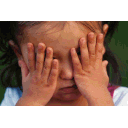 Combined Type
Hyper-talkative, hyper-social, 
	hyper-reactive
Restless and fidgety
Charismatic, bossy, stubborn,
    “spoiled”
Can’t manage daily demands, 
    blames others
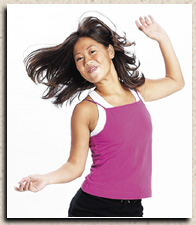 Hyperactive/Impulsive Subtype
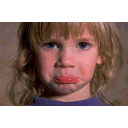 Seen as “difficult” by age 3 or 4
Tantrums, willfulness, emotional intensity
Higher percentage of learning problems
AD/HD traits of high activity level, competition, dominance, risk-taking are seen as more negative in girls
Diagnostic Issues for Women and Older Girls
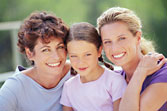 Diagnostic Issues for AD/HD in Women and Older Girls
Often no report of early childhood issues
Inattentive type often overlooked by professionals, parents and teachers
Often more teacher compliant
Good academic record in early years
Hyperactivity/impulsivity less common
Diagnostic Issues, cont’d
Symptoms often present at puberty
High IQ girls may function well, but at a great cost
Often a history of treatment for anxiety and/or depression
Often misdiagnosed as bi-polar if hyperactive component is present
Take home message
Good grades and                               satisfactory teacher reports in          school cannot rule out AD/HD in girls and women
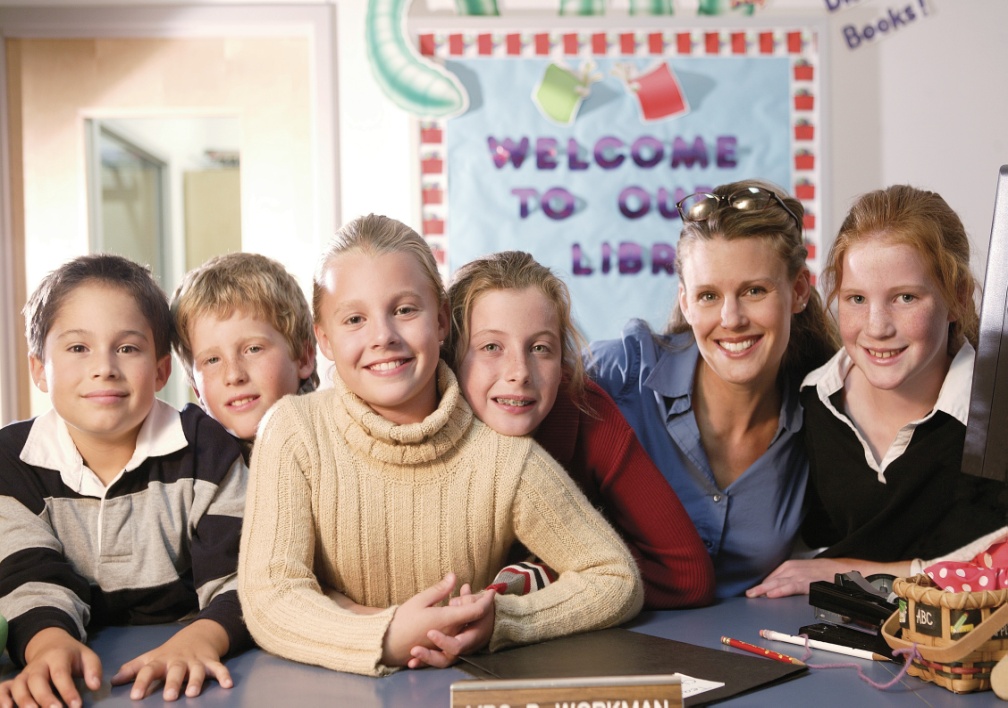 Puberty in Girls with AD/HD
Boys’ hyperactivity decreases
Girls’ symptoms typically increase
Mood swings, emotional reactivity
PMS, PMDD
AD/HDictive behaviors a greater risk in girls
Promiscuous behavior, STDs, unwanted pregnancies
Increase in anxiety and depression
Adolescent Girls with AD/HD at Greater Risk for Psychiatric Problems than Boys
When compared to male counterparts, girls:
self-report more anxiety
more distress
more depression
more external locus of control
are at risk more more psychological impairments

Rucklidge & Tannock, JAACAP 2002 40(5)
The Lost Girls
Often misdiagnosed as having depression or bipolar disorder

May be at greater risk for:	
Smoking in adolescence
Teen pregnancy/STDs
Driving offenses and traffic accidents
Substance abuse
More than half of girls who felt something was “Wrong” felt better after learning they had AD/HD
After learning name for what they were feeling, felt:
55%
N=89
Boys
53%
N=34
Girls
36%
32%
15%
9%
Better
Worse
About the same
BASE: Felt like there was something wrong
Q1425 (Children); When you finally learned the name for what you were feeling – AD/HD/AD/HD – did you feel…?
Risks of Going Undiagnosed
Females at greater risk for cigarette smoking than males
Alcohol/drug abuse risk greater
Sexual promiscuity/pregnancy/STD’s
Low self-esteem - greater in females than males
Chronic underachievement
Program for Achieving Success
Education (Self-knowledge)
Self-advocacy
Support Groups
Counseling/Psychotherapy/Family Therapy
Creating an AD/HD-Friendly Lifestyle
Medication
Improving organization skills/Professional Organizer
Coaching
Pursuing a Healthy Lifestyle
Treatment Issues for Girls
Don’t need as much “behavior management” work 
Mother/daughter issues
Peer issues more intense
Stronger need to work on social skills
Self-esteem and shame need to be AD/HDressed (CBT)
Medications
Girls of all ages treated with AD/HD medications had greater improvement in AD/HD symptoms than girls who did not receive active treatment. 

Despite the often marked differences in AD/HD subtype between boys and girls, girls treated with medications for AD/HD show improvements in AD/HD symptoms similar to the treatment-induced improvements seen in boys.

Inattentive subtype is more common among AD/HD girls in childhood and adolescence than in boys. Girls with this subtype showed marked symptom improvement when treated with AD/HD medications.
“Take Home Message”
Girls with AD/HD stand to benefit from therapeutic management of AD/HD as much as boys
Medication Issues
Anxiety and depression may need to be treated ALONG WITH AD/HD
PMS issues should be AD/HDressed
Premenstrual magnification of AD/HD symptoms
Stimulants more effective in the follicular phase of cycle
Question and Answer Session